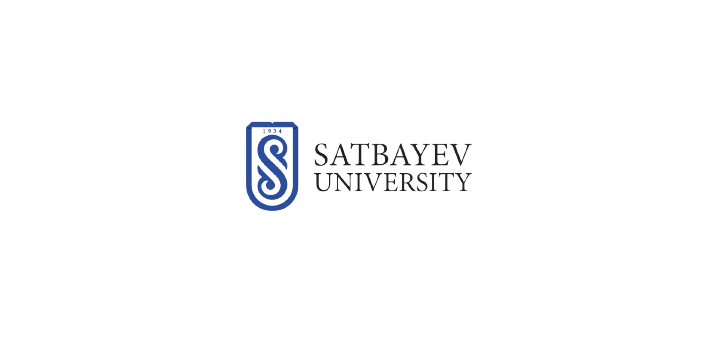 Қ.И. Сәтбаев атындағы Қазақ ұлттық техникалық зерттеу университеті
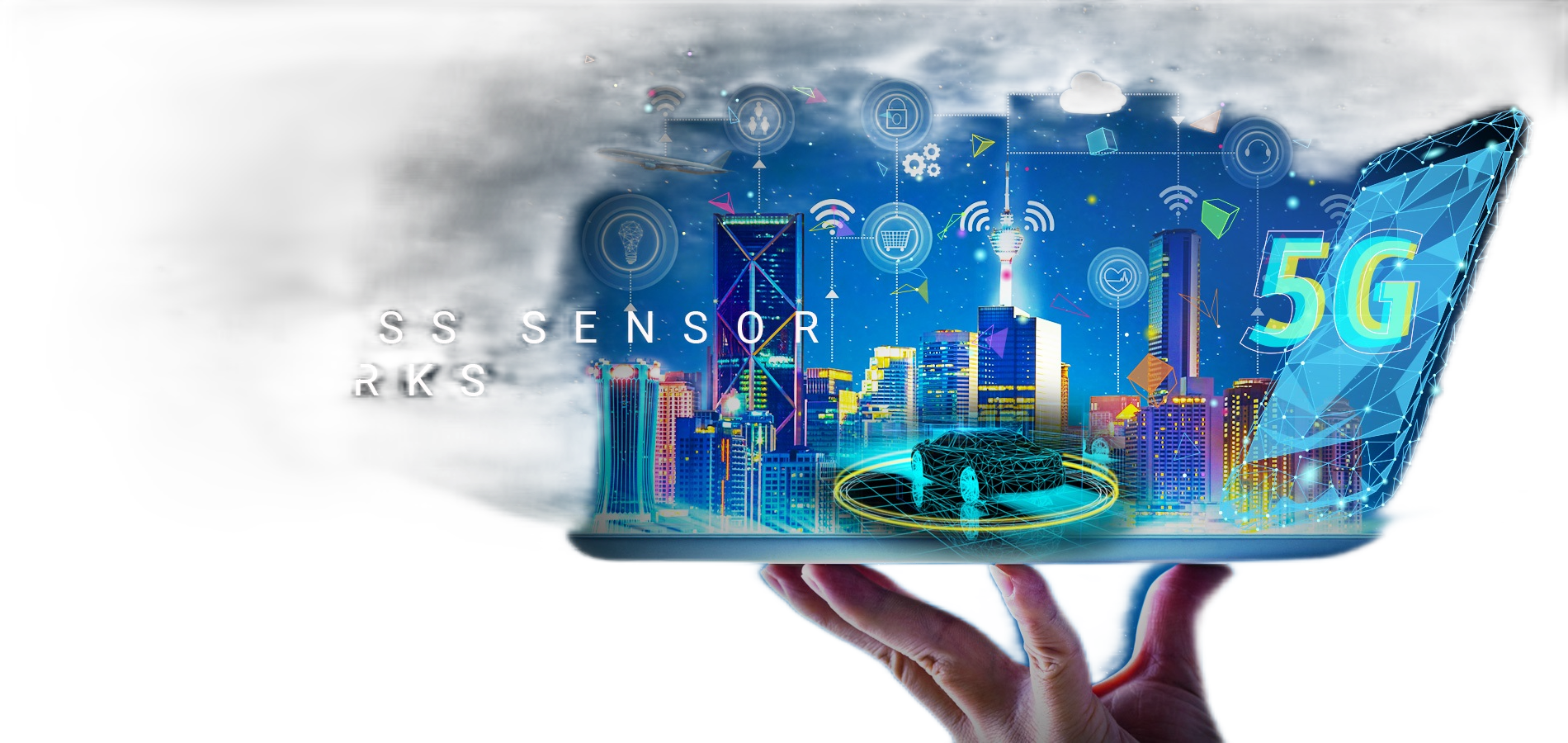 Сымсыз сенсорлық желілер 


ЛЕКЦИЯ №14

Энергияны басқару
Смайлов Н.К.
PhD доктор
Ассоц. профессор
Мазмұны
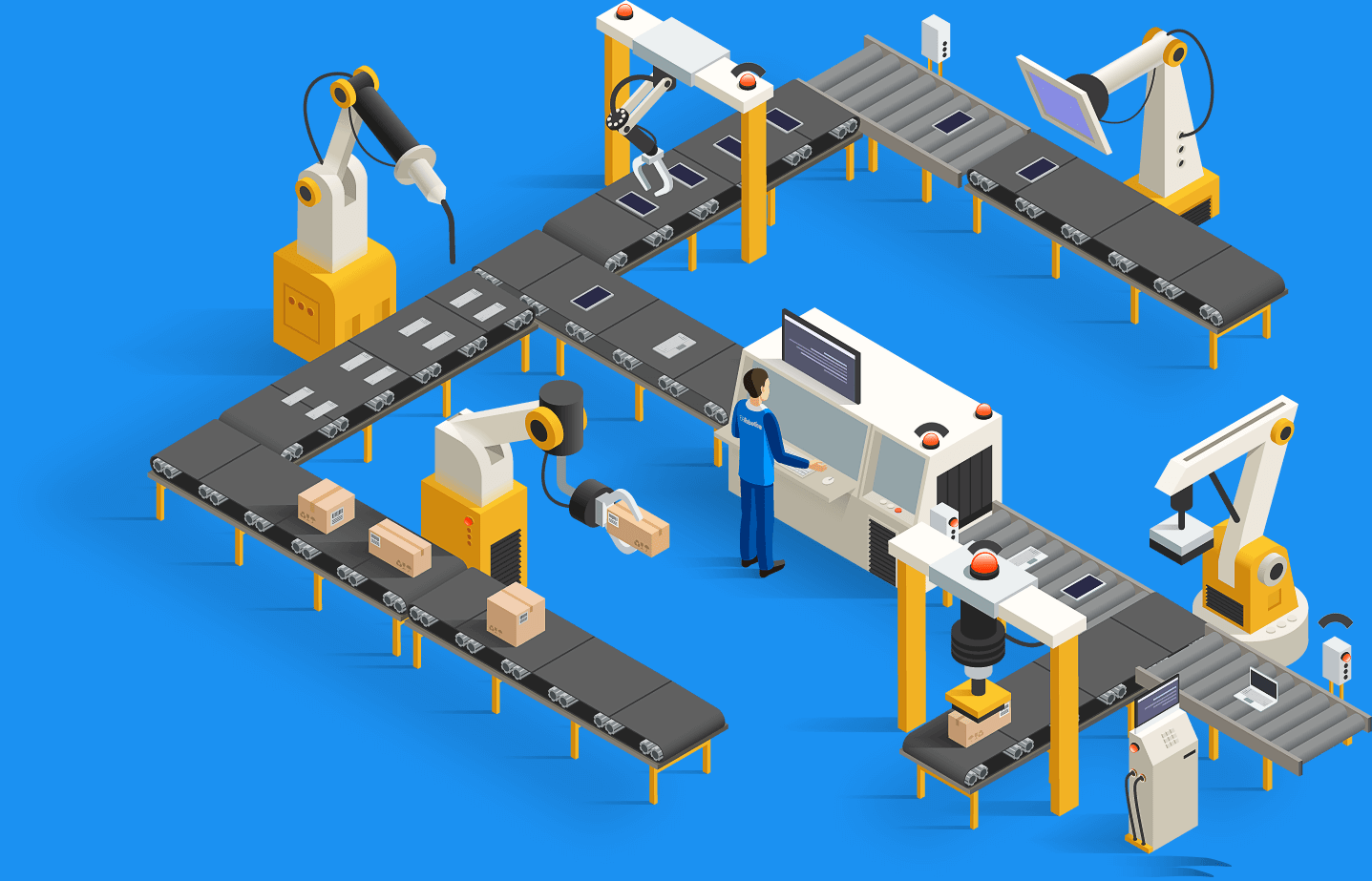 Энергия беру
ССЖ-дегі энергияны басқару сымсыз энергияны беру саласындағы соңғы жетістіктерге байланысты жаңа мазмұнға ие болды. Бұл сенсорлық түйіндерге қол жетімді батареяның шектеулі қуатымен байланысты шектеулерді, әсіресе кеңейтілген түйіндерге қол жеткізу мүмкін емес жағдайларда, мысалы, соғыс аймақтарында, жеңді. Бұл бөлімде соңғы бірнеше жылдағы сымсыз энергияны беру саласындағы кейбір әзірлемелер қарастырылған.
2008 жылы Д.Л. Маскаренас [10] алыс жерлердегі түйіндерді зарядтау үшін 2,4 МГц жиіліктегі сигнал арқылы электр энергиясын сымсыз түрде бере алатын мобильді хост ойлап тапты. Мобильді хост сонымен қатар кеңейтілген түйіндерден зонд деректерін жинай алады. Сынақ стенді тікұшақпен орнатылған торапты пайдалана отырып орындалған. Екі метр қашықтықта және жоғалтулар болмаған кезде конденсаторлар 12 секундтан аз уақыт ішінде зарядталады. Экспериментте қолданылатын таратқыш және қабылдағыш антенналар сәйкесінше шамамен 18, 7х3 және 15×15 дюймді құрады. Бұл жолы жұмыс қондырғыны далада зарядтаудың жаңа әдісін ұсынды, бірақ мұндай үлкен платформаны сенсорлық желілерде олардың мөлшері мен құны шектеулі болғандықтан пайдалану мүмкін емес. Бұл әзірлеуде сенсорлық түйіннің мөлшері мен құны бойынша үстеме шығындар ескерілмеген. Таратқыш пен қабылдағыш арасындағы қашықтықты арттыру зарядтау ұзақтығын арттырады, бұл жүйенің жалпы тиімділігін төмендетеді.
Энергия беру
Ұқсас сымсыз зарядтау шешімдері [11] сенсорлық желілердің қызмет ету мерзімін жақсарту үшін [31] коммерциялық құрылғыларды қолдану арқылы ұсынылады. Сымсыз энергия электромагниттік толқындар арқылы қайта зарядталатын батареялармен жабдықталған сенсорлық түйіндерге беріледі. Қашықтық пен түйіндердің энергия тасымалына әсерін зерттеу үшін бірнеше тәжірибелер жүргізілді. Таратқыш пен қабылдағыш арасындағы қашықтық 12 метрден асқан кезде, бір түйінді зарядтау үшін шексіз уақыт қажет екендігі байқалды. Сондай-ақ, түйіндерді тиімді орналастыру кезінде зарядтау уақытын едәуір азайтуға болатындығы атап өтілді. Энергияны зарядтау цикліне байланысты ұсынылатын бағыттау алгоритмі мобильді ad-hoc желілері үшін динамикалық бағыттау протоколын өзгерту арқылы ұсынылады (ad-hoc On Demand Routing, AODV) [69], өйткені қысқа жолға негізделген типтік бағыттау өлшемдері энергияны сақтау желілерінде қолданылмайды. Маршрутты сұрау пакеті (RREQ) Tax(k) — K жолында орналасқан барлық түйіндердің максималды зарядтау уақытын және pt (k) - бұл максималды мәннің бақыланатын стандартты ауытқуын қамтиды. Жол бойындағы әрбір I түйін Rreq-ті тиісті зарядтау уақытымен жаңартады, егер ол Tmax(k) өрісінің мәнінен үлкен болса. TH + nch кідірту функциясы орташа зарядтау уақыты мен оның ауытқуының қосындысы ретінде де анықталады.
Энергия беру
Соңғы түйін қол жетімді жолдар арасында ең аз зарядтау уақыты бар жолды таңдайды:
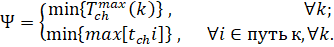 Зарядтау және беру ұзақтығындағы Сауда-саттықты жою үшін оңтайландыру схемасы ұсынылған, өйткені бұл екі процесс бірдей жиілік диапазонында жүреді. Базалық станция оңтайлы жолды таңдайды және REP хабарламасын Зарядтау уақыты мен t беру уақытымен сәйкес түйіндерге жібереді, жол бойындағы барлық түйіндерге ортақ. Оңтайландыру процедурасы зарядтау ұзақтығын және кадр ұзындығын қайтарады Tframe сондықтан RREP хабарламасын қабылдағаннан кейін бастапқы түйіндер пакеттерді жібере бастайды. Оңтайландыру процедурасы келесідей:
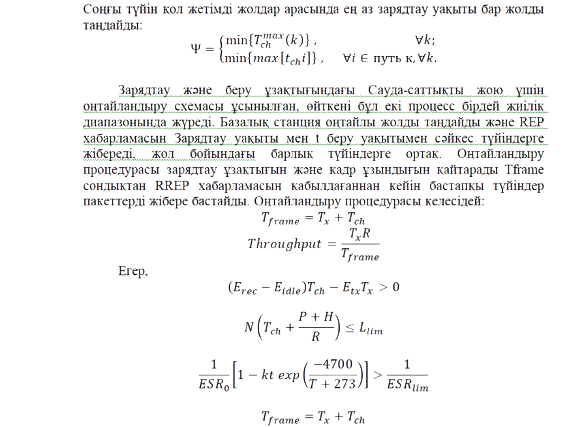 Энергия беру
Жолдағы түйіндердің N саны үшін өткізу қабілеті TX кезінде жіберілген биттер санының tframeкадр ұзындығына қатынасы ретінде анықталады. Өткізу қабілетін арттыру үшін шектеулер де анықталған, мұнда Erec сымсыз зарядтағыштан қуат алу жылдамдығы, ал eidle зарядтау кезінде сенсорлық түйіннің тоқтап қалу энергиясы болып табылады. Етх сенсорлық түйіннің берілу кезінде энергияны жоғалту жылдамдығы ретінде анықталады. Сол сияқты, Р - пакеттің өлшемі, Н - тақырыптың өлшемі, ал R-n ауысуларымен маршрут бойынша деректерді беру жылдамдығы ретінде анықталады. Шектеулер төменде түсіндіріледі.
Бірінші шектеу (9.1) сенсордың "тірі" болуын қамтамасыз етеді>> әр кадр берілгеннен кейін. Сенсор Eidle BO зарядтау уақытын жұмсайды, ол TСH кезінде сымсыз таратқыштан ERec жылдамдығымен қуат алады. Сондай-ақ, ол жоғарыда айтылғандай беру кезінде E энергиясын жоғалтады, сондықтан қалдық энергия кем дегенде 0-ден жоғары болуы керек.
Екінші шектеу (9.2) N өткелдері бар маршрутта аяғынан аяғына дейін пакеттің кешігуі алдын-ала белгіленген лимиттен аз болуы керек екенін көрсетеді. Ең нашар жағдайда, сенсор үшін деректерді жіберу мүмкін болмаған кезде TСH зарядтау уақытына тең кідіріс пайда болады және пакеттің өлшемінің қатынасы ретінде берілген берілістің кідірісі болады.
Эквивалентті сериялық кедергі (ESR) (9.3) - бұл конденсатордың жұмыс сапасын анықтайтын метрика. Llim соңынан аяғына дейін кешіктірілген беріліс шегінен асып кеткен конденсаторлар нашар жұмыс істейді деп саналады. ESRtim конденсаторының сапа шегі мен метрикасы t қосымшасының талаптарына байланысты - абсолютті температура, конденсатор жұмыс істейтін Кельвин дәрежесі; t - жұмыс уақыты, ал k – жобалық тұрақты.
Энергия беру
Шектеу (9.4) зарядтау мен беру уақыты мен кадр уақыты арасындағы қатынасты анықтайды. Өнімділіктің тиімділігін бағалау келесі жағдайларды қарастырады.
1. Llim тым кішкентай болған кезде, түйін жеткілікті зарядталмайды немесе әр берілістен кейін "тірі" бола алмайды.
2. Егер зарядтау уақыты оңтайлы есептелген TCH уақытынан төмен болса, онда желінің өткізу қабілеті айтарлықтай артады. Алайда, өткізу қабілеті жоғарылаған жылдамдық сызықты емес түрде өзгереді, бұл жоғары өткізу қабілеттілігінің кенеттен сұранысы болған кезде қайта зарядтау уақытының азаюы (демек, беру уақытының ұлғаюы) өмір сүру уақытының пропорционалды жоғары тозуына әкелмейтінін көрсетеді. Сонымен қатар, пакеттердің әртүрлі өлшемдері өнімділікке айтарлықтай әсер етпейтіні байқалды.
Powercast корпорациясы жоғарыда аталған сымсыз қуат беру жұмысында қолданылған коммерциялық құрылғыларды [31] ұсынады. Бұл құрылғылар радиожиілік сигналдары негізінде энергия беруді қолдайды. Олар сенсордың көлемін айтарлықтай арттырмайды, бірақ қашықтықтан әсер ететін шектеуді жою үшін қосымша зерттеулер қажет.
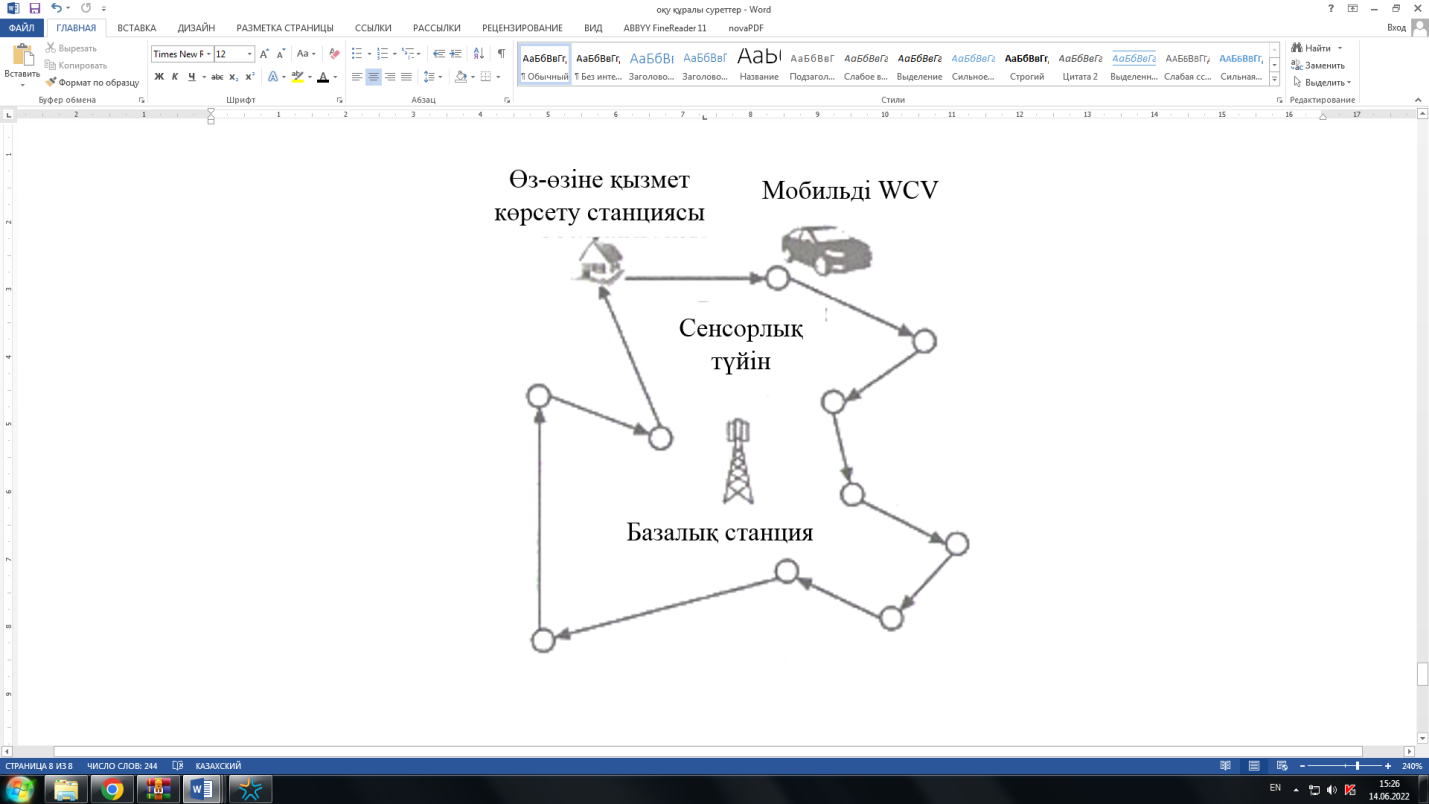 Сурет 9.6 – сымсыз қуатталатын транспорттық құрылғы, далалық шарттарда орналасқан зарядтық сенсорларға тиімді жолмен қозғалады
Энергия беру
Бірқатар жұмыстар [70, 71] өріс жағдайында орналастырылған түйіндерді зарядтау процесін оңтайландыру арқылы энергияны сымсыз беру арқылы желінің қызмет ету мерзімін одан әрі арттыруға бағытталған. [12] сымсыз зарядтауға арналған мобильді құрылғы енгізілген (сымсыз зарядтау мүмкіндігі, WCV). Бұл құрылғы мезгіл-мезгіл келіп, қорапқа оралған түйіндердің батареяларын зарядтайды. Энергия түйіндерге сымсыз электр энергиясы деп аталатын магниттік-резонанстық технология арқылы беріледі [33]. [70] суретте көрсетілгендей, WCV қызмет көрсету станциясынан энергияның шексіз жеткізілімімен зарядталады деп болжанады. 9.6. Содан кейін ол оңтайлы жолмен кеңейтілген түйіндер желісі арқылы қозғалады, зарядтау циклын тиімді пайдалану үшін ең қысқа гамильтондық цикл бойымен қозғалады, осылайша оның тоқтап қалу уақытын арттырады. Күту уақыты WCV техникалық қызмет көрсету станциясында өткізетін уақыт ретінде анықталады. Сондай-ақ, авторлар жаңартылатын циклды енгізді, онда белгілі бір уақыт ішінде сенсорлық түйіндегі зарядталған энергия циклде тұтынылатын энергия қорына тең болуы керек. Осыған ұқсас жұмыста [14] бірнеше түйіндердің жағдайы қарастырылды. [71] өрісте орналастырылған әрбір B сенсорлық түйіні энергияны толықтырудың ағымдағы күйіне негізделген деректерді беру жылдамдығын оңтайлы түрде реттейді. SenCar деп аталатын WCV әр түйінге келу уақытын динамикалық түрде реттейді.
Жоғарыда аталған жұмыс pe renos энергиясының егжей-тегжейлі жағдайын зерттеу үшін емес, wcv жолын теориялық оңтайландыру үшін ерекше. Сымсыз энергияны беру негізінде энергияны зарядтаудың басқа әзірлемелері [72, 73] ұсынылған. Дегенмен бес сымды энергияны беру энергия тапшылығын азайтуға бағытталған, бірақ әр түрлі технологияларды қолдана отырып, энергияның сусыз берілуін зерттеуді жалғастыру қажет.
Энергия беру
Жақында жұмыс істеген кезде [74] сымсыз зарядтау қондырғылары арқылы желінің қызмет ету мерзімін жақсарту туралы шешім қабылданды. Магниттік-резонанстық технология, сымсыз электр энергиясы қолданылады және сақинаның радиусын азайту және бұрылыстар санын көбейту арқылы берілген энегияны едәуір арттыруға болатындығы көрсетілген. Энергияны берудің үш түрлі технологиясы ұсынылады, атап айтқанда аралық жинақтау және беру, тікелей ағындар және гибридті схемалар. Аралық жинақтау және беру әдісі, онда алдыңғы түйіннен аралық түйіндерде алынған энергия алдымен буферде сақталады, содан кейін перена келесі түйінге басқарылады, батарея әр ауысымдағы қосымша зарядтар мен разрядтар арқылы толығымен зарядталады. Тікелей ағын әдісінде аралық түйін алынған энергияны келесі түйінге тікелей береді сақтамай бұл оның буферінде, осылайша зарядтау мен разрядтың жоғалуын азайтады, соңғы түйіннен басқа, олар батареяны алатын энергияны сақтау үшін пайдаланады. Гибридті технология сақтау технологиясының да, тікелей берудің де комбинациясын қолданады. Гибридтік схемалар әрдайым көптеген ауысулар үшін алдыңғы екі әдіске қарағанда жақсы жұмыс істейді.
Лазерлік сәулелену негізінде энергияны беру мысалы (15) көрсетілген (сурет-9.7). 9.4-кестеде энергияны тасымалдаудың әртүрлі мүмкін технологиялары ұсынылған.
Энергия беру
Бұл негізінен байланысты олардың ұтқырлығы, жоғары конверсия тиімділігі және барлық бағытты қамту мүмкіндігі. Бұл технологиялар қашықтық тұрғысынан тиімсіз, өйткені энергияны тасымалдау қысқа қашықтықта ғана мүмкін болады. Энергияны тиімді беру үшін түйіндер көзге жақын болуы керек. Сондықтан, бұл технологиялар одан әрі жетілдіруді қажет етеді, атап айтқанда, түйінге энергияны беру қажет болуы мүмкін сенсорлық желіні сирек қолданған жағдайда, оның қашықтығы энергияны берудің кез-келген технологиясы қолдайтын максималды диапазоннан едәуір асып түседі. Магниттік резонанс пен радиожиілік энергиясына плагинден гөрі, диапазонның жоғарылауын қамтамасыз ететін микротолқынды энергия технологиялары мен шағылысуға негізделген технологиялар сияқты балама нұсқаларды зерттеу қажет. Алайда, жабу тұрғысынан бұл технологиялар таңдау қажеттілігіне алып келеді, өйткені олар тар сәулені қолдануға негізделген, сонымен қатар, проблема тікелей көріну талабы болып табылады.
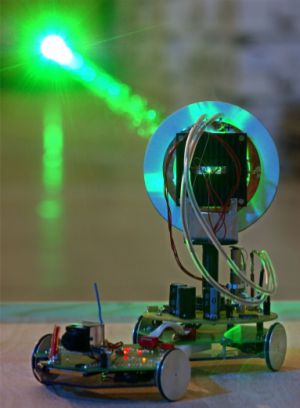 Сурет 9.7 – Лазер энергиясын тарату мысалы
Тұтыну кезінде энергияны басқару
Соңғы онжылдықта ССЖ энергияны аз тұтынатын және қозғалғыштығы бар түйіндердің пайда болуына байланысты үлкен назар аударды. Бірақ зерттеушілер әлі де қанағаттанбайды жәнебатареямен жұмыс істейтін сенсорлардың тиімділігін арттыру арқылы энергия тұтынуды жақсартуға көп күш жұмсалады. Бұл бөлімде желінің ұзақ мерзімді жұмыс қабілеттілігін сақтау мақсатында батареямен жұмыс істейтін құрылғылардың тиімділігін арттыру үшін зерттеушілер ұсынған әртүрлі тәсілдер қарастырылған. Әр хаттаманы бөлек талқылаудың орнына, әртүрлі хаттамаларға бейімделетін негізгі ішкі тақырыптар туралы жалпы түсінік бар. Әр схеманың сипаттамаларын нақты анықтау үшін талқылау үш негізгі бөлімге бөлінеді.
Кесте-9.4–Энергияны түйіндерге тарату
Жұмыс режимі
Жұмыс режимін жетілдіру желінің өмір сүру уақытын арттырудың ең тиімді әдісі болып саналады. Батарея қуатын тұтынуды азайту үшін түйіндер ұйқы режимдерін (кезекші) ауыстыру және ояту (жұмыс) арқылы жұмыс циклын реттейтін бірнеше Алгоритмдер ұсынылады. Идеясы деректер алмасу болмаған кезде түйінді аз қуат тұтыну режимінде орнату болып табылады. Осылайша, энергия шығынын болдырмауға болады,
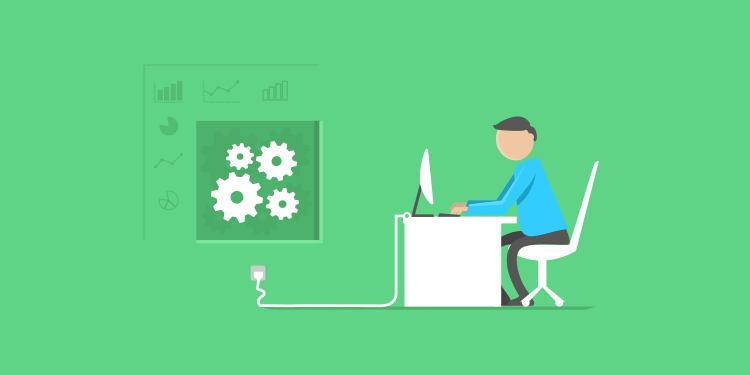 өйткені түйіндер радио тарату немесе қабылдау қажет болған кезде ғана оянады. Мұндай Алгоритмдер желінің жалпы қызмет ету мерзімін ұзарта алады, ал батарея түйіндер "ояу"болған кезде ғана қолданылады. Біз жұмыс режиміне негізделген алгоритмді топологияны басқару хаттамаларын, ұйқы/ояту хаттамаларын және шағын жұмыс циклдары бар МАС хаттамаларын жіктеуге болады.
Топологияны басқару хаттамасы қосымшаның талаптарына сәйкес желінің динамикалық топологиясын бейімдейтін схемаларға жатады. Мақсат-желінің жұмысын қолдау және желінің қызмет ету мерзімін ұзарту арқылы кейбір түйіндерді ұйқы режиміне қою. Мұндай хаттамаларды одан әрі орналасқан жері бойынша басқарылатын және қосылыммен басқарылатын деп бөлуге болады. Қондырмамен басқарылатын кіреберістерде тораптар олардың орналасқан жері негізінде күту немесе ояту режиміне орнатылады. Түйіндердің орналасқан жері белгілі, сондықтан түйіндер белгілі бір аймақтағы қай түйінді сол аймақты жабуға қауіп төндірместен ажырату керектігін шешу үшін бір-бірімен үйлестіре алады деп болжанады.
Жұмыс режимі
Топологияны басқару схемалары топологияны азайтуға және желіні сақтау жағдайында оны сақтауға бағытталған. Бұл саладағы көптеген әзірлемелер байланыстырушы доминантты жиынтық ұғымына негізделген (Connected Dominating Set, CDS), яғни желідегі басқа түйіндердің "тапсырмасы бойынша" жұмыс істейтін қысқартылған топологияны құруға бағытталған Магистраль. Бұл салада CDS [75] "К" ережесі алгоритмі ұсынылған, ол көптеген түйіндерде көршілердің тізімін бөлісу кезінде таңбалау және кесу ережелерін қолданады. CDS-тің "К" ережесінде түйін көршілерінің арасында кем дегенде бір-бірімен байланыссыз түйіндер болғанша белгіленеді; егер ол барлық көршілері жоғары басымдықпен жабылғанын байқаса, ол белгіленбейді. Сол сияқты, [76] энергияны үнемдейтін CDS (EECDS) алгоритмі ұсынылған, ол екі фазалы топологиямен басқару тізбегіне негізделген, желінің қызмет ету мерзімін ұзарту және энергияны тұтыну тепе-теңдігі үшін келісілген қалпына келтіру механизміне негізделген. Екінші жағынан, [77, 78] - де A3 және A1 алгоритмдері ұсынылған, олар бір фазада магистраль немесе CDS салады, ал [79] - де поли алгоритмі сипатталған, ол бір фазада Магистраль салу арқылы энергия тиімділігіне қосымша сенімділікті қамтамасыз етеді.
Жұмыс режимі
Топологияны басқару алгоритмдерін бағалау үшін [114] ССЖ үшін арнайы жасалған Attaraya [80] тренажері қолданылды. Atarraya негізгі функциялары модельдеу талаптарына сәйкес бейімдеуге болады түрлі энергетикалық модельдер мен коммуникация, энергия бөлу ресурстар және тораптар, қамтиды көптеген мүмкіндіктер ұсынады. Екінші жағынан, алгоритмдердің өнімділігі екі метрика бойынша бағаланды, атап айтқанда энергия және қалдық энергия. Біріншісі хабарлама кезінде тұтынылатын үстеме шығындарды немесе энергияны көрсетеді, ал соңғысы топологияны басқару операциясының соңында қалған энергияны көрсетеді. Талқыланған алгоритмдерді бағалау үшін түйіндер 600х600 м қашықтықта 50-ден 250-ге дейін түйіндердің ауыспалы тығыздығымен таратылды. Сол сияқты, Алгоритмдер Grid H-V және H-V-D ішкі топологиялары үшін де бағаланды.мұндай желілерде түйіндер көлденең, тік және диагональмен егжей-тегжейлі топологияға байланысты сұр түстермен өзара әрекеттеседі.
Сурет 9.8 –Әр түрлі түйін тығыздықтарындағы  Grid H-V және Grid H-V-D тополгияларының энергия шығынын салыстыру
Жұмыс режимі
Тарату радиусы әр түйіннің бастапқы энергия деңгейі сәйкесінше 42 м және 1 Дж-ға тең. Активтендіру энергиясы-50 нДж / бит, ал байланыс энергиясы-100 пДж/бит / м2. Барлық нәтижелер 100 модельдеуде орташа болды, түйіндердің энергиясын бөлу біркелкі, ал түйіндердің орналасуын бөлу кездейсоқ процесс болып саналды.
9.8 - суретте Grid H-V және Grid H-V-D топологияларындағы және әртүрлі түйін тығыздығындағы топологияны басқарудың әртүрлі алгоритмдерінен туындаған энергияның үстеме шығындарын көрсетеді. Нәтижелер екі фазалы магистральдық топологияны құру механизмін қолданатын тізбектер көптеген хабарламаларды пайдалану салдарынан көп энергия жұмсайтындығын көрсетеді, ал бір фазалы магистральдық құрылыс тізбектері аз энергия шығынын қажет етеді. Сол сияқты, жоғарыда айтылған себептерге байланысты бір фазалы механизмішшш бар тізбектер үшін қалдық энергия да жоғары болып қалады, сондықтан 9.9.суретте көрсетілгендей энергияны тиімді пайдалануға мүмкіндік береді. 
[81] - де қарапайым графиктерді БСС-тің кең массасына ауыстыру үшін гиперграф теориясына негізделген топологияны басқару алгоритмі ұсынылды. Дәстүрлі графикалық теорияға негізделген Алгоритмдер жоғары есептеу күрделілігіне әкеледі және әдетте олардың егжей-тегжейлері аз болғандықтан үлкен көлемді БСС-ті басқару үшін үлкен кеңістікті қажет етеді. Графикалық теорияның дәстүрлі әдістерін қолдана отырып есептелген беріліс жолдары сенсорлық түйіндерге және сенімсіз сымсыз тарату арналарына қызмет етпестен операцияларға байланысты ақауларға төзімділіктің төмендеуін қамтамасыз етеді. Жеткізу жолына қосылу мүмкіндігін сақтау үшін көптеген басқару хабарламалары қажет.
Жұмыс режимі
Сурет 9.9 –Әр түрлі түйін тығыздықтарындағы  Grid H-V және Grid H-V-D тополгияларының қалдық энергиясын салыстыру
Жұмыс режимі
Сымсыз арнайы желілердегі жоғары қосылымды жинақы және сенімді гиперграфиялық инфрақұрылымға жалпылау үшін гиперграфқа негізделген әдіс, атап айтқанда Spanning Hyper-graph Tree (SHT) ұсынылады.  SHT — олардың арасындағы түйіндер мен жиектер гипержиектер ретінде жалпыланған бірінші гиперграфиялық модель.  Минималды есептеу бірлігі ретінде гипержиектер санының ұлғаюымен қосымша пакеттердің аз саны пайдаланылады, бұл энергияны тұтынуды айтарлықтай азайтады.  SHT сонымен қатар күрделілікті азайту үшін түйіндер арасында уақыт синхрондауды қамтамасыз етеді.  Шешімдердің шектелген кеңістігіндегі есеп айнымалы өлшемдегі гипержиектер көмегімен шешіледі.  Сол сияқты, бір гипержиекте өзара артық жеткізу жолдарын пайдалану ақауларға төзімділік өнімділігін жақсартады.  Қарапайым су тасқынымен, бағытталған диффузиямен [82], EADD [83] және жақсартылған ақауларға төзімділікпен (Enhanced Fault Tolerant AODV, ENFAT AODV) [84] салыстыру нәтижелері SHT-тің орташа қуат шығыны, орташа кешігу және жоғалту коэффициенті пакеттер.
Жұмыс режимі
Топологияны басқару алгоритмдерінен басқа, AODV, бағытталған диффузия, SPEED [85] және сенімді энергияны ескеретін бағыттау (REAR) хаттамасы [86] сияқты энергияны үнемдейтін маршруттау алгоритмдері де реле түйіндерінде энергияның ең аз шығынын қамтамасыз етеді.  Жақында зерттеулердің басты назары энергияны үнемдейтін ақауларға төзімді маршруттау алгоритмдеріне аударылды.  Осындай алгоритмдердің бірі (Dynamic local stitching, DLS - dynamic local stitching) [87] ұсынылған.
Сурет 9.10 – Ақауы бар үйіндер пайызы бойынша түрлі маршрутизация сұлбаларының энергия тұтынуын салыстыру
Жұмыс режимі
DLS WSN жүйесіндегі зақымдалған тасымалдау жолдарын жөндеуге бағытталған, әсіресе сенімсіз сымсыз арналары бар сенсорлық түйіндерді қамтитын қатал орталарда.  Бар жолдарды қайта бағыттайтын AODV, ENFAT-AODV, Directed Diffusion, SPEED және REAR сияқты әдеттегі маршруттау алгоритмдерінен айырмашылығы, DLS бастапқы жолдың сынған бөліктерін ғана қалпына келтіреді, осылайша қуат тұтынуды азайтады, сонымен қатар қайта құру кідірісін азайтады.  9.10-суретте әртүрлі маршруттау алгоритмдерін қолданатын түйіндердің энергия тұтынуын тасымалдау жолы бойындағы ақаулы түйіндердің 5%-дан 30%-ға дейінгі ақауларға төзімділік пайызының ұлғаюымен салыстырады.  Үстеме пакеттері аз DLS басқа маршруттау алгоритмдеріне қарағанда аз кідіріспен сәтсіз жолды қалпына келтіреді.
	 Географиялық бейімділік (GAF) [17] және географиялық кездейсоқ бағыттау (GeRaF) [18] орынға негізделген әдістердің типтік мысалдары болып табылады.  Екінші жағынан, қосылу тәсілі әдетте қолайлы протокол болып саналады.  Түйіндерді желі қосылған және масштабталатын күйде ұстай отырып, ұйқыға немесе оятуға орнатуға болады.  Мұндай әзірлемелердің мысалдары Span [19] және өзін-өзі конфигурациялайтын сенсорлық желілер топологиясының топологиясы (Adaptive Self Configuring sEnsor Networks Topology, ASCENT) [20] сияқты протоколдар болып табылады.  
	Желінің ұзақ мерзімді жұмысы үшін мұндай протоколдарды басқа қуат үнемдейтін протоколдармен қосу үшін әзірлемелер әлі де қажет.
Жұмыс режимі
Жұмыс режимінің протоколдарын әр түрлі ұйқы және ояту протоколдарын немесе қысқа жұмыс уақыттары бар MAC протоколдарын бейімдеу арқылы қуатты басқару негізінде қосымша жіктеуге болады.  Ұйқы және ояту протоколдары одан әрі сұраныс бойынша, жоспарланған кездесу және асинхронды хаттамаларға бөлінеді.  Сұраныс бойынша хаттамалар оқиғаларға негізделген сценарийлерде пайдаланылады, онда түйіндер байланыс үшін қажет болғанда ғана оятуы керек.  Мұндай схемалардың типтік мысалдары - Sparse Topology and Energy Management (STEM), Pipeline Tone Wake-up (PTW), ұйықтау және ояту, радио баптандыру [88-90].  Ұйқыдағы түйіннің ояу екендігі туралы хабарлау мәселесі бірнеше радиосигналдардың көмегімен шешіледі.  Сигнал беру үшін төмен жылдамдықты және төмен қуатты радиосигналдарды, ал деректерді беру үшін энергияны көп қажет ететін радиосигналдарды пайдаланады.  Бұл тамаша протокол болып көрінеді, бірақ ояту-радио схемасы қолайлы шешім емес.  Оны тек түйіндер бір-біріне жақын орналасқан жағдайларда ғана қолдануға болады.  Сонымен қатар, екінші радиосигналды пайдалану шындыққа жанаспайтын сияқты.  Жоспарланған байланыс протоколында түйіндер кесте бойынша оянады және қысқа уақыт ішінде белсенді болып қалады, содан кейін келесі байланыс уақыты келгенше ұйқы режиміне өтеді.  Мұндай протоколдар ыңғайлы, дегенмен түйіндер арасында синхрондау қажет.  Мұндай схемалардың қосымша синхрондау үстеме шығындарының кемшілігі де бар.  Асинхронды хаттамаларда түйін дербес оянуы мүмкін және әлі де көршілерімен байланыса алады.  Тіпті жоғары динамикалық орталарда желі қосылымын жүзеге асыру және қамтамасыз ету оңайырақ.  Асинхронды хаттамалар энергияны аз үнемдейді, сондықтан синхронды түйіндерге қарағанда ұзақ жұмыс режимдері көп нәтиже береді деп айтылады.
Жұмыс режимі
Жұмыс режимін басқарудың баламалы тәсілі төмен қуатты MAC протоколдарын пайдалану болып табылады.  Оларды 9.5-кестеде көрсетілгендей тартысқа негізделген уақытты бөлу көп қол жеткізу (TDMA) және гибридті MAC протоколдары ретінде жіктеуге болады .
	Кесте-9.5 - Аз қуатты МАС схема








	Ол арнаға кіру қажет болғанда ғана пайдаланылады.  Әрбір түйінге бекітілген уақыт аралығы тағайындалады, ал қуат тұтыну тек сәйкес уақыт аралығы үшін азаяды.  Ең көп тараған протоколдар: Traffic-Adaptive MAC Protocol (TRAMA) [21], Flow Aware Medium Access (FLAMA) [22] және жеңілдетілген медиа қатынасын басқару. (Lightweight Medium Access Control, L MAC) [23].  TDMA негізіндегі схемалар энергияны үнемдейді, себебі түйіндер радиоларды тек бөлінген уақыт аралығы кезінде қосады.  Бұл протоколдар шектеулі икемділікке ие және әдетте масштабталады, бірақ олар жиі қатаң синхрондауды қажет етеді және кедергілерге өте сезімтал.  Бұл протоколдар трафиктің төмен жағдайында дауға негізделген хаттамаларға қарағанда жақсырақ жұмыс істейді, сондықтан ССЖ-де сирек қолданылады.
Жұмыс режимі
Екінші жағынан, дау-дамайға негізделген протоколдар медиаға кіру функцияларын ұйқы немесе ояту сеансымен біріктіру арқылы циклді қамтамасыз етеді.  Бұл принципке негізделген ең көп таралған схемалар Беркли MAC (B-MAC), сенсор MAC (S-MAC) және деректермен біріктірілген MAC (D-MAC) [24-26].  Бұл хаттамалар сенімді, масштабталады және TDMA негізіндегі хаттамаларға қарағанда төмен кідірісті қолдайды, дегенмен олар соқтығыстар мен соқтығыстарға байланысты жоғары қуат тұтынуды қажет етеді.
	 Гибридті схемалар TDMA және тартысқа негізделген схемалардың қасиеттерін біріктіретін алгоритмдерге жатады.  Түйіндер арасындағы қайшылық деңгейі төмен болғанда олар дау схемасы сияқты әрекет етеді, содан кейін қайшылық деңгейі жоғары болған кезде TDMA негізіндегі схемаға ауысады.  Бұл күрделі схемалар және түйіндердің көп саны орналастырылған жағдайларда ғана мүмкін болады.  Zebra MAC (Z-MAC) [27] және Hybrid MAC (HYMAC) [91] - біріктіретін танымал гибридті схемалар TDMA және Carrier Sense Multiple Access (CSMA) схемаларының күшті жақтары Todo Динамикалық жұмыс циклін басқару да қолданылады.
Жұмыс режимі
Қолданбалар үшін энергияны бөлу күнделікті жинақталған энергияның қолжетімділігіне негізделген.  А.Канзал [34] энергия жинақтауы бар сенсорлық түйін үшін жұмыс циклдерінің бейімделу схемасын ұсынды.  Бұған қоса, динамикалық қуатты басқару (DPM) алгоритмдері сенсор түйіні үшін қуатты тиімді басқару үшін де пайдаланылуы мүмкін.  DPM-де сенсорлық түйін сезу болмаған кезде ажыратылады және кез келген оқиға болған жағдайда іске қосылады [93].  Мұндай алгоритмдер ұйқы күйіне көшу кезінде, атап айтқанда, ауыстырып қосу кезінде сенсордың жұмысын сақтау және қалпына келтіру кезінде үлкен үстеме шығындармен сипатталады.  Сол сияқты, динамикалық кернеу-жиілік масштабтауы (DVFS) түйіннің қуат тұтынуын басқару үшін де бейімделуі мүмкін [94, 95].  DVFS схемалары жинақталған энергия жеткілікті болған жағдайда түйіннің максималды өңдеу жылдамдығымен жұмыс істеуіне мүмкіндік береді, әйтпесе жүйе энергияны үнемдеу үшін сезімтал тапсырмаларды орындау уақытын қысқартады [96].  Энергияны үнемдеуге арналған мұндай схемалардың тиімділігі тапсырманы орындау үшін қосымшаның талаптарына байланысты.  Желінің ұзағырақ қызмет ету мерзімі үшін энергияны үнемдеу қолданба сұраған зондтар сирек орындалған жағдайда ғана мүмкін болады.
Деректерді басқару тәсілдері
Деректерге негізделген тәсілдер негізінен дыбыс дәлдігін қолайлы деңгейде сақтай отырып, таңдалған деректердің санын азайтуға бағытталған.  Мұндай тәсілдерді деректерді қысқарту схемалары және энергияны үнемдейтін деректерді жинау ретінде жіктеуге болады.  Деректерді азайту схемалары қосымша үлгілер жағдайына бағытталған.  Деректерді болжау - бұл қабылданған деректерді абстракциялауға немесе басқаша айтқанда, болашақ деректерді болжауға арналған үлгілерге бағытталған деректерді азайту схемаларының босқа классификациясы.
	 Деректерді болжау схемаларын стохастикалық тәсілдерге, уақыттық қатарларды болжауға және алгоритмдік тәсілдерге бөлуге болады.  Стохастикалық тәсілдер Кен шешімінде ұсынылған құбылыстардың стохастикалық сипаттамаларын алу принципінде жұмыс істейді [97].  Мұндай хаттамалар біріктіру сияқты жоғары деңгейлі есептеулерді қамтиды және есептеу қымбатқа түседі.  Бұл тәсілдер желіде батарея сыйымдылығын арттыруды қажет ететін қуатты сенсорлық түйіндер бар жағдайларда мүмкін болады.  Уақыт қатарын болжау кезінде тарихи деректердің бұл жинағы мерзімді іріктеу арқылы жасалады, содан кейін сол қатардағы болашақ мәнді болжау үшін пайдаланылады.  Бұл тәсілдерді қолданатын ең көп тараған әдістер жылжымалы орташа (MA), авто-регрессивті (AR) немесе авто-регрессивті жылжымалы орташа (ARMA) болып табылады.  Бұл схемалар қарапайым және іске асыру оңай және дәлдік тұрғысынан қанағаттанарлық нәтижелер береді.  Мұндай тәсілдердің мысалдары Ықтимал бейімделетін сұрау жүйесі (PAQ) және ұқсастыққа негізделген бейімделу құрылымы (SAF) (98,99). Алгоритмдік тәсілдер сенсорлық желілердегі болжамды бақылауды (PREMON) сипаттау үшін эвристикалық немесе күйге көшу үлгісін пайдаланады. және Энергияны үнемдейтін деректерді жинау (EEDC)28,37 мұндай тәсілдердің типтік мысалдары болып табылады, өйткені олар қолданбаларға көбірек тән.Сонымен қатар, қолда бар жинақталған энергия негізінде энергияны болжау және жұмыс режимдерін динамикалық басқару үшін бірнеше алгоритмдер ұсынылған. [35, 36, 103 106].
Деректерді басқару тәсілдері
Энергияны үнемдейтін деректерді жинау протоколдары түйіндердегі зондтау ішкі жүйесінің қуат тұтынуын азайтуға көбірек бағытталған.  Мұндай хаттамалар түйіндердегі энергияның көп бөлігі байланыс ішкі жүйелерінде емес, дыбыстық ішкі жүйелерде жұмсалады деп болжайды.  Бұл конструкциялар әрі қарай адаптивті іріктеу, иерархиялық іріктеу және үлгіге негізделген белсенді іріктеу болып бөлінеді.  Бейімделетін іріктеу деректер арасындағы кеңістіктік немесе уақыттық корреляция негізінде қабылдағыштан алынуы тиіс деректер көлемін азайтуға бағытталған.  Бұл схемалар анағұрлым жалпы және тиімді және көбінесе орталықтандырылған түрде жүзеге асырылады, өйткені олар есептеуді қажет етеді.  Иерархиялық іріктеу кезінде түйіндерге әртүрлі типтегі сенсорлар орнатылады.  Бұл тізбектер қуаттырақ тиімдірек, бірақ қолданбалы болып табылады.  Дегенмен, қосымша қабылдағышпен байланысты шығындарды мұндай схемалардың кемшілігі ретінде қарастыруға болады.  Модельге негізделген тәсілдер деректерді болжау схемаларына ұқсас.  Мақсат – есептелген үлгілерді пайдаланып деректер үлгілерінің санын азайту және деректерді жинау кезінде энергияны үнемдеу.  
	Ұтқырлыққа негізделген энергияны үнемдеуге желідегі бірнеше мобильді түйіндерді қарастыру арқылы қол жеткізуге болады.  Бұл жылжымалы түйіндер мінез-құлқына байланысты екі түрлі болуы мүмкін.  Олар мобильділігі толығымен басқарылатын немесе, әдетте, роботтандырылған желілік инфрақұрылымның бөлігі болуы мүмкін.  Мұндай түйіндер болжамды ұтқырлық үлгісіне сәйкес келуі мүмкін.  Екінші жағынан, олар бақыланбайтын және болжау мүмкін емес.  Дегенмен, кейбір жағдайларда олар кездейсоқ болжауға болады [16].
Деректерді басқару тәсілдері
Ұтқырлыққа негізделген алгоритмдерді екі санатқа бөлуге болады.  Бірінші тәсіл роверге негізделген, онда соңғысы өрістегі бастапқы түйіндерден деректерді жинау үшін пайдаланылады.  Жылжымалы қабылдағыштарды қолдану статикалық қабылдау түйіндерімен салыстырғанда желінің қызмет ету мерзімін 5...10 есе арттыруға болатыны көрсетілген.  Дегенмен, қабылдау түйіндеріне деректердің келуімен байланысты кешігу мүмкіндігін ескеру қажет.  Әдістерді іздеудің кейбір мысалдары Greedy Maximum Residual Energy (GMRE) [39], Екі деңгейлі деректерді тарату (TTDD) [40] және масштабталатын энергияны үнемдейтін асинхронды тарату (масштабты энергияны үнемдейтін асинхронды тарату, SEAD) [102].  Мобильді релелік тәсіл бастапқы түйіндерден деректерді жинау үшін хабарды қайта жіберуді пайдаланады [41].  Бұл хабарламалар деректерді жинау өрісіне жіберіледі, сақталған деректерді тасымалдайды және тағайындалған түйінге жіберіледі.  Мобильді қайталағыштар функционалдық жағынан Mobile Ubiquitous LAN Extension (MULE) [42] модульдеріне дерлік ұқсас, мұнда көліктер деректерді жинау үшін желіге мерзімді түрде кіреді.  Дегенмен, шешуді қажет ететін кейбір мәселелер бар: сенсорлар үнемі «ояу» режимінде, деректерді жинау үшін MULE қондырғыларының келуін күтеді.  MULE статикалық түйіндерден деректер келуін күту керек уақыт аралығын және, керісінше, сенсорлық түйін деректерді мобильді элементке жіберуі керек уақыт аралығын көрсететін жіберу тәртібін анықтау қажет.  Ұтқырлыққа негізделген тәсілдердің типтік мысалы – ZebraNet [43]. Қуатты үнемдейтін желі жұмысын бірнеше қолданбалы деңгей протоколдарын анықтау арқылы анықтауға болады.
Деректерді басқару тәсілдері
Осы деңгейдегі nye протоколдарын үш түрге бөлуге болады: Сенсорларды басқару протоколдары (SMP) және тапсырмаларды және деректер хабарландыруларын тағайындау хаттамалары (Task Assignment and Data Advertisement, TADAP), сенсорларды сұрау және тарату протоколдары (Sensor Query and Dissemination, SQDDP).  Сенсорларды басқару протоколдары (SMPs) әртүрлі тапсырмаларды орындау үшін түйіндерді конфигурациялау үшін желі әкімшілерімен пайдаланылады.  Бұл хаттамаларды біріктіру [107], уақытты синхрондау [108], сенсорлық түйіндердің қозғалысы, кластерлеу, аутентификация ережелерін орнату және кілттерді тарату [109, 110] үшін пайдалануға болады.
	 Task Assignment and Data Transfer Protocols (TADAP) сенсорлық түйіндерді пайдаланушыға қарап өңдеу және жарнамалау үшін қолданылады.  Пайдаланушылар өздерін қызықтыратын деректерді сұрайды және сәйкес сенсорлық түйіндер сұралған деректерді хабарлайды.  TADAP сенсорларды тарату үшін тиімді интерфейстері бар пайдаланушы бағдарламалық құралын қамтамасыз етеді, сонымен қатар энергияны үнемдейтін төменгі деңгейдегі операцияларды қолдайды [111, 112].
	Сенсорды сұрау және тарату протоколдары (SQDDP) сенсор түйінінің атрибуттарын сұрауға немесе оның орнын анықтауға арналған.  Бұл сұраудың әдеттегі мысалы температурасы пайдаланушы анықтай алатын белгілі бір шекті мәннен асқан барлық сенсорлық түйіндерге сұрау салу болады.  Бұл протоколдар әр түрлі жағдайларда өрісте орналастырылған пайдаланушылар мен сенсорлық түйіндер арасындағы хабар алмасуда пайдалы [113].
Талқылау
Энергияны тұтынуға негізделген басқару схемалары 9.6.  Кестеде келтірілген.  Жұмыс режиміне негізделген энергияны басқару тәсілдеріэ 9.6.   -кестеде көрсетілген энергияны үнемдеу схемаларының негізгі бөлігін құрайды. Мұндай тәсілдермен қатар деректер мен ұтқырлыққа негізделген заманауи схемалар да ұсынылған.  Барлық энергия үнемдеу схемаларының ішінде деректерге негізделген топологияны басқару схемалары ең жетілдірілген және ең жақсы энергия тиімділігін және желінің ұзақ қызмет ету мерзімін қамтамасыз етеді.  Дегенмен, көптеген әзірлемелер энергияны тиімді тұтынуға негізделген энергияны үнемдеуге бағытталған.  Сенсорлық жабдықтың, бағдарламалық жасақтаманың, алгоритмдердің және хаттамалардың энергияны үнемдейтін дизайны кірістірілген батареялар толығымен зарядсызданған кезде жақсы жұмыс істейді.  
	Мысалы, жұмыс істеуге негізделген энергияны үнемдейтін протокол кеңістіктік-уақытша режим зондтау өнімділігінің төмендеуіне әкеледі, желінің ұзағырақ қызмет ету мерзімі үшін қолданылуы мүмкін.  Сондықтан бұл тарауда талдау жаңаруға сүйенген дұрыс екенін көрсетеді. Тарауда келтірілген энергияны үнемдеу әдістерінің классификациясы зерттеушілерді ССЖ энергия тиімділігін қамтамасыз ету үшін балама көздерді пайдалана отырып, жаңа шешімдерді іздеуге ынталандыруға арналған.
Жұмыс режимі
Қорытындылары мен болашағы
Бұл тарауда ССЖ жүйесіндегі энергияны басқарудың әртүрлі схемаларына толық шолу жасалады.  Энергияны тұтынуды қамтамасыз ету тәсілдерін қарастыра отырып, энергия көздерінің сипаттамалары зерттеліп, қолда бар жинақталған энергияға негізделген алгоритмдер әзірленді.  Желілік қолданбаларға арналған энергия тиімділігін арттыру протоколдары түйіндердің қуаты мен тұтынуын ескере отырып, желілік операцияларды жақсырақ басқаруға көмектеседі.  Сондықтан энергияны үнемдейтін алгоритмді жасау кезінде энергиямен қамтамасыз етуді де, энергияны тұтынуды да қатар қарастырған жөн.
	 Қоршаған ортадан баламалы қуат көздері және сымсыз тарату алгоритмдері әлі де қосымша зерттеулерді қажет етеді.  Қолданыстағы көздер сонымен қатар қоршаған ортадан энергияны сақтау және жаңа көздерді зерттеу тұрғысынан жақсартуды талап етеді.  Барлық үш қолда бар көздерді (батареялар, сымсыз тарату) біріктіретін гибридті технологияны қоршаған ортаны қорғау құралы ретінде қарастыруға болады.
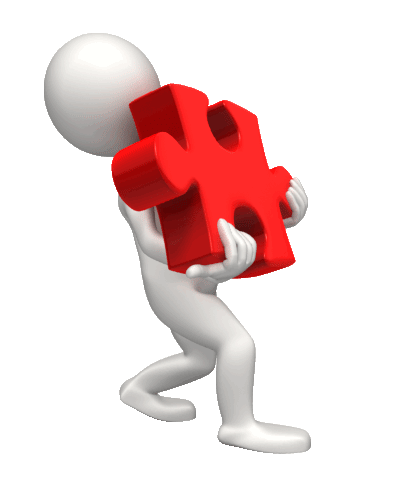 Пайдаланылған әдебиеттер тізімі:
58. Simjee F.I., Chou P.H., Efficient charging of supercapacitors for extended lifetime of wireless sensor nodes // IEEE Transactions on Power Electronics. 2008. Vol. 23, no 3. P. 1526-1536.
59. Park C., Chou P. Ambimax: Autonomous energy harvesting platform for multi-supply wireless sensor nodes // 3rd Annual IEEE Communications Society on Sensor and Ad Hoc Communications and Networks, 2006. SECON'06. Vol. 1. P. 168-177 .
60. Simjee F., Chou P. Everlast: long-life, supercapacitor-operated wireless sensor node // Proceedings of the 2006 International Symposium on Low Power Electronics and Design, 2006. ISLPED'06, IEEE. P. 197-202 .
61. Minami M., Morito T., Morikawa H., Aoyama T. Solar biscuit: A batteryless wireless sensor network system for environmental monitoring applications // The 2nd International Workshop on Networked Sensing Systems, 2005.
62. Stanley-Marbell P., Marculescu D. Sunflower: Full-system, embedded microarchitecture evaluation // High Performance Embedded Architectures and Compilers. - Springer, 2007. P. 168-182 .
63. Turtlenet. - http://prisms.cs.umass.edu/dome/turtlenet
64. Dutta P., Hui J., Jeong J., Kim S., Sharp C., Taneja J., Tolle G., Whitehouse K., Culler D. Trio: enabling sustainable and scalable outdoor wireless sensor network deployments // Proceedings of the 5th international conference on Information processing in sensor networks, ACM, 2006. P. 407-415 .
65. Dondi D., Di Pompeo A., Tenti C., Rosing T. Shimmer: A wireless harvesting embedded system for active ultrasonic structural health monitoring // Sensors. 2010.
P. 2325-2328.
66. He T., Krishnamurthy S., Luo L., Yan T., Gu L., Stoleru R., Zhou G., Cao Q., Vicaire P., Stankovic J.A. et al. Vigilnet: An integrated sensor network system for energy-efficient surveillance // ACM Transactions on Sensor Networks (TOSN). 2006. Vol. 2, no 1. P. 1-38.
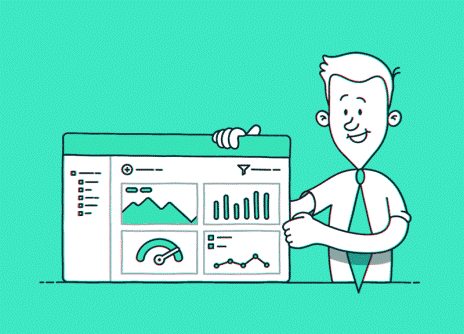 Пайдаланылған әдебиеттер тізімі:
67. Stankovic J.A., He T. Energy management in sensor networks // Philosophical Transactions of the Royal Society A: Mathematical, Physical and Engineering Sciences. 370.
68. Iannello F., Simeone O., Spagnolini U. Medium access control protocols forwireless sensor networks with energy harvesting // IEEE Transactions on Communications. 2012. Vol. 60, no 5. P. 1381-1389.
69. Perkins C.E., Royer E.M. Ad-hoc on-demand distance vector routing, in: Mobile Computing Systems and Applications // Second IEEE Workshop on Mobile Computing Systems and Applications (WMCSA '99), 1999. P. 90-100.
70. Peng Y., Li Z., Zhang W., Qiao D. Prolonging sensor network lifetime through wireless charging // 3lst Real-Time Systems Symposium (RTSS), IBEE, 2010. Р. 129-139 .
71. Guo S., Wang C., Yang Y. Mobile data gathering with wireless energy replenishment in rechargeable sensor networks // INFOCOM, 2013 Proceedings IEEE, 2013. P. 1932-1940.
72. Li Z., Peng Y., Zhang W., Qiao D. J-roc: A joint routing and charging scheme to prolong sensor network lifetime // 19th IEEE International Conference on Network Protocols (ICNP), 2011. P. 373-382 .
73. Li K., Luan H., Shen C.-C. Qi-ferry: Energy-constrained wireless charging in wireless sensor networks // Wireless Communications and Networking Conference (WCNC), IEEE, 2012. P. 2515-2520.
74. Watfa M., AlHassanieh H., Selman S. Multi-hop wireless energy transfer in WSN // IEEE Communications Letters. 2011. Vol. 15, no. 12. P. 1275-1277.
75. Wu J., Cardei M., Dai F., Yang S. Extended dominating set and its applications in ad hoc networks using cooperative communication // IEEE Transactions on Parallel and Distributed Systems. 2006. Vol. 17, no 8. P. 851-864 .
Пайдаланылған әдебиеттер тізімі:
76. Yuanyuan Z., Jia X., Yanxiang H. Energy efficient distributed connected dominating sets construction in wireless sensor networks // Proceedings of the 2006
international conference on Wireless communications and mobile computing, ACM, 2006. Р. 797-802 .
77. Wightman P.M., Labrador M.A. A3: A topology construction algorithm for wireless sensor networks // Global Telecommunications Conference, 2008. IEEE GLOBECOM 2008. P. 1-6.
78. Rizvi S., Qureshi H. K., Ali Khayam S., Rakocevic V., Rajarajan M. A1: An energy efficient topology control algorithm for connected area coverage in wireless sensor networks // Journal of Network and Computer Applications. 2012. Vol. 35, no 2. P. 597-605 .
79. Qureshi H.K., Riavi S., Saleem M., Khayam S. A., Rakocevic V., Rajarajan M. Poly: A reliable and energy efficient topology control protocol for wireless sensor networks // Computer Communications. 2011. Vol. 34, no 10. P. 1235-1242.
80. Wightman P. M., Labrador M.A. Atarraya: A simulation tool to teach and research topology control algorithms for wireless sensor networks // Proceedings of
the 2nd International Conference on Simulation Tools and Techniques, ICST (Insti-
tute for Computer Sciences, Social-Informatics and Telecommunications Engineer-
ing), 2009. P. 26.
81. Yang T., Kang C., Nan G. An energy-efficient and fault-tolerant convergecast protocol in wireless sensor networks // International Journal of Distributed Sensor Networks. 2012. P. 1550-1329.
Пайдаланылған әдебиеттер тізімі:
82. Intanagonwiwat C., Govindan R., Estrin D. Directed diffusion: a scalable and robust communication paradigm for sensor networks // Proceedings of the 6th annual international conference on Mobile computing and networking, ACM, 2000. P. 56-67.
83. Choe J., Kim K. Eadd: Energy aware directed diffusion for wireless sensor networks // International Symposium on Parallel and Distributed Processing with Applications, 2008. ISPA'08. P. 779-783 .
84. Che-Aron Z., Al-Khateeb W., Anwar F. Enfat-aodv: The fault-tolerant routing protocol for high failure rate wireless sensor networks // 2nd International Conference on Future Computer and Communication (ICFCC). 2010. Vol. 1. P. V1-467.
85. He T., Stankovic J.A., Lu C., Abdelzaher T. Speed: A stateless protocol for real-time communication in sensor networks // 23rd International Conference on Distributed Computing Systems, 2003. P. 46-55.
86. Shin K.-Y., Song J., Kim J., Yu M., Mah P.S. Rear: reliable energy aware routing protocol for wireless sensor networks // The 9th International Conference on Advanced Communication Technology, 2007. Vol. 1. P. 525-530 .
87. Yang T., Sun Y., Taheri J., Zomaya A.Y. Dls: a dynamic local stitching mechanism to rectify transmitting path fragments in wireless sensor networks // Journal of Network and Computer Applications. 2013. Vol. 36, no 1. P. 306-315 .
88. Schurgers C., Tsiatsis V., Srivastava M.B. Stem: Topology management for energy efficient sensor networks // Aerospace Conference Proceedings, 2002. Vol.3.
P. 3-1099.
Пайдаланылған әдебиеттер тізімі:
89. Yang X., Vaidya N. H. A wakeup scheme for sensor networks: achieving balance between energy saving and end-to-end delay // 10th IEEE Real-Time and Embedded Technology and Applications Symposium, 2004. Proceedings. RTAS 2004 P. 19-26.
90. Gu L., Stankovic J.A. Radio-triggered wake-up for wireless sensor networks // Real-Time Systems. 2005. Vol. 29, no 2-3. P. 157-182 .
91. M. Salajegheh, H. Soroush, A. Kalis, Hymac: Hybrid tdma/fdma medium access control protocol for wireless sensor networks // Personal, Indoor and Mobile Radio Communications, 2007, PIMRC 2007. IEEE 18th International Symposium on, IEEE, 2007. P. 1--5.
92. Yoo H., Shim M., Kim D. Dynamic duty-cycle scheduling schemes for energy- harvesting wireless sensor networks // Communications Letters, IEEE. 2012. Vol. 16,no 2, P. 202-204 .
93. Sinha A., Chandrakasan A. Dynamic power management in wireless sensornetworks // Design & Test of Computers, IEEE. 2001. Vol. 18, no 2. P. 62-74.
94. Pillai P., Shin K. G. Real-time dynamic voltage scaling for low-power embedded operating systems // ACM SIGOPS Operating Systems Review. 2001. Vol. 35.P. 89-102.
95. Liu S., Wu Q., Qiu Q. An adaptive scheduling and voltage/frequency selection algorithm for real time energy harvesting systems // 46th ACM/IEEE DesignAutomation Conference, 2009. DAC'09. P. 782-787 .
96. Herbert S., Marculescu D. Analysis of dynamic voltage/frequency scaling inchip-multiprocessors // ACM/IEEE International Symposium on Low Power Electronics and Design (ISLPED), 2007. P. 38-43.
Пайдаланылған әдебиеттер тізімі:
97. Chu D., Deshpande A., Hellerstein J. M., Hong W. Approximate data collection in sensor networks using probabilistic models // Proceedings of the 22ndInternational Conference on Data Engineering, 2006. ICDE'06. P. 48.
98. Tulone D., Madden S. Paq: Time series forecasting for approximate query answering in sensor networks // Wireless Sensor Networks. - Springer, 2006. P. 21-37.
99. Tulone D., Madden S. An energy-efficient querying framework in sensornetworks for detecting node similarities // Proceedings of the 9th ACM international
symposium on Modeling analysis and simulation of wireless and mobile systems,2006. P. 191-300 .
100. Gedik B., Liu L., Yu P.S. Asap: an adaptive sampling approach to datacollection in sensor networks// IEEE Transactions on Parallel and Distributed Systems. 2007. Vol. 18, no 12. P. 1766-1783.
101. Padhy P., Dash R. K., Martinez K., Jennings N.R. A utility-based sensing
and communication model for a glacial sensor network // Proceedings of the fifthinternational joint conference on Autonomous agents and multiagent systems, ACM,
2006. P. 1353-1360.
102. Kim H.S., Abdelzaher T.F., Kwon W.H. Minimum-energy asynchronous dissemination to mobile sinks in wireless sensor networks // Proceedings of the 1st international conference on Embedded networked sensor systems, ACM, 2003. P. 193-204.
103. Piorno J.R., Bergonzini C., Atienza D., Rosing T.S. Prediction and man- agement in energy harvested wireless sensor nodes // 1st International Conference on Wireless Communication, Vehicular Technology, Information Theory and Aerospace & Electronic Systems Technology, 2009. P. 6-10.
Пайдаланылған әдебиеттер тізімі:
104. Noh D.K., Wang L., Yang Y., Le H.K., Abdelzaher T. Minimum variance energy allocation for a solar-powered sensor system // Distributed Computing in Sensor Systems, Springer, 2009. P. 44-57.
105. Wang L., Yang Y., Noh D.K., Le H.K., Liu J., Abdelzaher T.F., Ward M. Adaptsens: an adaptive data collection and storage service for solar-powered sensor
networks // 30th IEEE Real-Time Systems Symposium, 2009, RTSS. P. 303-312.
106. Moser C., Thiele L., Brunelli D., Benini L. Adaptive power management for environmentally powered systems // IEEE Transactions on Computers. 2010. Vol. 59, no 4. P. 478 491.
107. Heinzelman W.B., Chandrakasan A.P., Balakrishnan H. An application-
specific protocol architecture for wireless microsensor networks // IEEE Transactions on Wireless Communications. 2002. Vol. 1, no 4. P. 660-670 .
108. Ardakani S.P., Padget J., De Vos M. Hrts: A hierarchical reactive time synchronization protocol for wireless sensor networks // Ad Hoc Networks. - Springer, 2014. P. 47-62.
109. Perrig A., Szewczyk R., Tygar J., Wen V., Culler D.E. Spins: Security protocols for sensor networks // Wireless networks. 2002. Vol. 8, no 5. P. 521-534 .
110. Zhu S., Setia S., Jajodia S. Leap: Efficient security mechanisms for large- scale distributed sensor networks // ACM Transactions on Sensor Networks (TOSN). 2006. Vol. 2, no 4. P. 500-528 .
Пайдаланылған әдебиеттер тізімі:
111. Shen C.-C., Srisathapornphat C., Jaikaeo C. Sensor information networking architecture and applications // Personal communications, IEEE. 2001. Vol. 8, no 4.
P. 52-59.
112. Madden S., Franklin M.J., Hellerstein J. M., Hong W. Tag: A tiny aggregation service for ad-hoc sensor networks // SIGOPS Oper. Syst. Rev. 2002. Vol. 36 (SI). P. 131-146 . doi.10.1145/844128.844142. http://doi.acm.org/10.1145/844128.844142
113. Madden S.R., Franklin M.J., Hellerstein J.M., Hong W. TinyOS: An acquisitional query processing system for sensor networks // ACM Transactions on
Database Systems (TODS). 2005. Vol. 30, no 1. P. 122-173 .
114. Khan J.A., Qureshi H.K., Iqbal A. Energy management in Wireless Sensor Networks: A survey // Computers & Electrical Engineering. 2015. Vol. 41. P. 159-176 .